Budget Primitif 2024 Conseil Municipal Jeudi 21 mars 2024
SOISY-SOUS-MONTMORENCY.FR
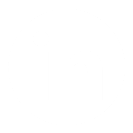 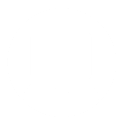 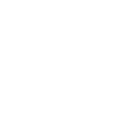 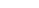 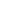 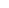 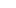 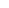 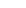 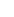 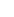 EQUILIBRE GENERAL DU BUDGET
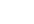 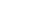 1
EQUILIBRE GENERAL DU BUDGET
DEPENSES

24 565 996 €
RECETTES

30 394 000 €
Fonctionnement
Autofinancement

5 828 004 €
TOTAL 
30 394 000 €
TOTAL 
30 394 000 €
Autofinancement

5 828 004 €
DEPENSES

28 800 000 €
RECETTES

22 971 996 €
Investissement
Mvt d’ordre                      200 000 €
Mvt d’ordre                      200 000 €
TOTAL 
29 000 000 €
TOTAL 
29 000 000 €
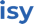 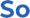 2
SECTION DE FONCTIONNEMENT 
Recettes réelles de fonctionnement
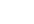 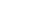 7
LES RECETTES REELLES DE FONCTIONNEMENT
2023
25 305 453 €
+1,86%
2024
25 774 913 €
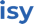 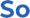 8
LES RECETTES REELLES DE FONCTIONNEMENT
Elles comprennent : 
	- Des Dotations : 1 718 000€
	Dont notamment
		- L’attribution de compensation versée par la CAPV: 1 350 000€ 
		- Le Fonds National de Garantie Individuel des Ressources (FNGIR) : 150 000€
		- La Dotation de solidarité communautaire : 65 000€
		
	- La Fiscalité locale : 16 788 000€
	Dont notamment

		- Produits de la fiscalité : 14,8 M€
 La fiscalité directe sera marquée en 2024 par la revalorisation des valeurs locatives au taux de +3,9%, cette revalorisation comprend uniquement les locaux d’habitation. L’augmentation réelle des bases 2024 pour la commune est estimée à 2,5%

La commune à décidé d’appliqué une baisse des taux d’imposition sur la taxe foncière sur les propriétés bâties et non bâties. Cette diminution représente un gain de 168 000€ pour les Soiséens.

		- Les droits de mutation : 800 000€
		- Le versement du prélèvement des paris hippiques : 540 000€
		- La taxe sur l’électricité : 300 000€
		- La Taxe locale sur la Publicité Extérieure : 30 000€
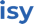 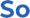 9
LES RECETTES REELLES DE FONCTIONNEMENT
- Dotations et compensations fiscales : 4 300 000€							
		- La Dotation Globale de Fonctionnement (DGF) 
			- Dotation forfaitaire : 2 000 000€
			- Dotation Nationale de Péréquation : 260 000€
			- Dotation de Solidarité Urbaine : 95 000€

		- Participations de nos partenaires (CAF …) : 1 294 700€
		- Les différentes compensation (taxe d’habitation, taxe foncière) : 320 000€
		- Le Fonds national pour les nuisances aéroportuaires : 240 000€
		- FCTVA (Fonctionnement) : 50 000€
		- Les autres dotations (dotation de recensement et Dotation de titres sécurisés) : 40 000€
		

	- Produit des services : 2 190 000€
	Dont notamment
		- Facturation crèche, restauration scolaire, centre de loisirs …
		- Séjours
		- Concession cimetière
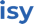 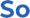 10
0
SECTION DE FONCTIONNEMENT 
Dépenses réelles de fonctionnement
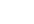 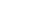 3
LES DEPENSES REELLES DE FONCTIONNEMENT
2023
24 604 995 €
-0,16%
2024
24 565 996 €
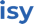 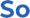 4
LES DEPENSES REELLES DE FONCTIONNEMENT
Elles comprennent : 
	- Des charges à caractère général : 7 200 000€ 
	En diminution en 2024 suite au transfert des dépenses de logiciel vers la section d’investissement 	(150 000€)

	- Des charges de personnel : 13 500 000€
	dont : 
		- Salaires courants : 12 722 000€
		- la refonte du régime indemnitaire : 250 000€
		- L’assurance du personnel : 169 000€
		- les 5 points d’indice supplémentaires : 140 000€
		- le CIA : 124 000€
		- Cotisation CNAS : 58 000€
		- Médecine du travail : 20 000€
		- Convention UNEDIC : 17 000€
		
	- Des atténuations de charges : 300 000€ 
	Participation au Fonds National de Péréquation des Ressources Intercommunales et 	Communales (FPIC)
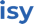 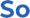 5
LES DEPENSES REELLES DE FONCTIONNEMENT
- Des autres charges de gestion courante : 2 995 000€
	Dont notamment : 

		- Subvention aux associations : 1 015 845€
			Pour rappel 2023 : 968 639€
			Ecart 2023-2024 : +4,9% / + 47 206€

		- Le financement du SDIS : 406 000€ 
			Pour rappel 2023 : 377 114€       
			Ecart 2023-2024 : +7,66% / + 28 886€


		- Indemnités des élus : 221 000€
		- Admission en non valeur : 40 000€

	- Des charges financières des emprunts : 461 000€
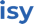 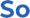 6
SECTION D’INVESTISSEMENT
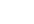 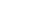 11
NOS AXES PRINCIPAUX POUR 2024
Finalisation de l’Espace Culturel « le trèfle »
Finalisation de la construction :       9 400 000€
Extension parking Espace Culturel :  700 000€
Acquisition mobilier :                          400 000€
Acquisition fond documentaire :           52 500€
Matériel Informatique :                         60 000€
Budget 2024
10 612 500 € 
+ 162 000€ report 2023
Subventions restantes à percevoir 
5 136 761 €
Travaux financés 
à 35%
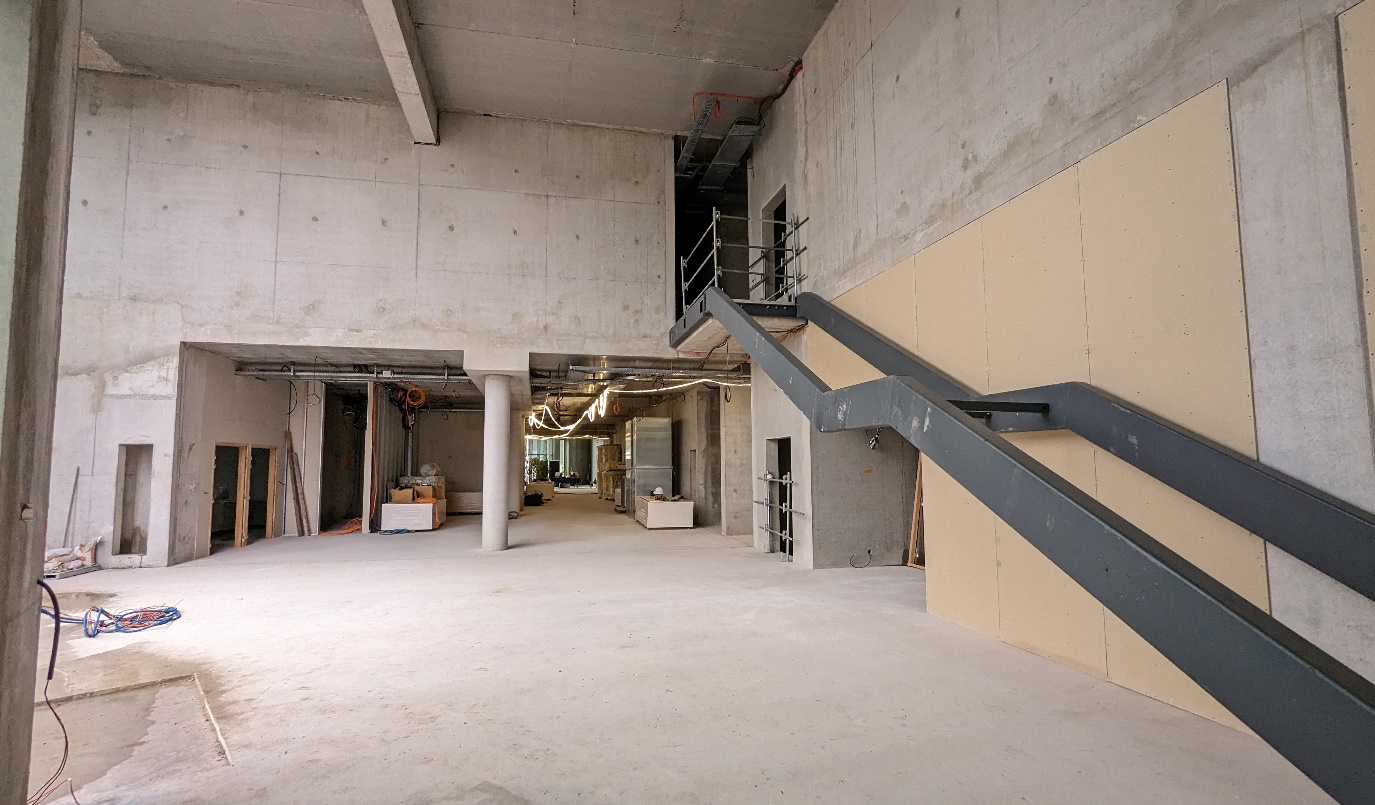 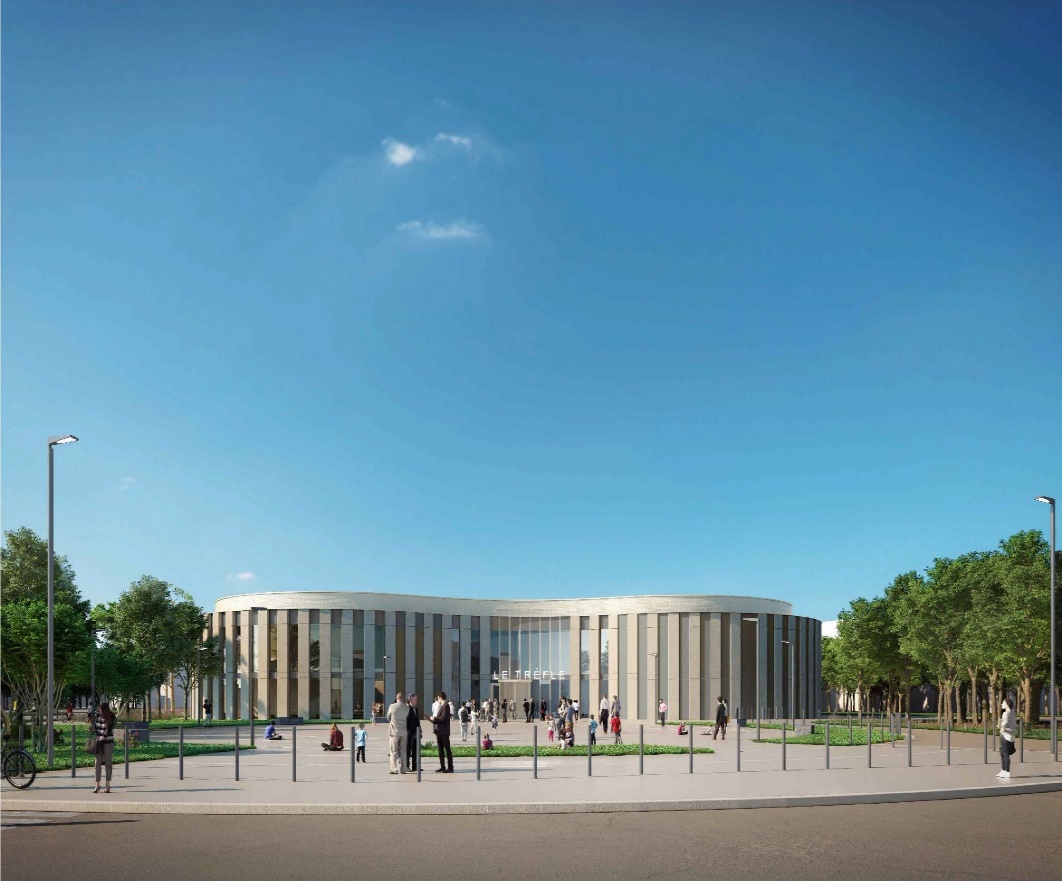 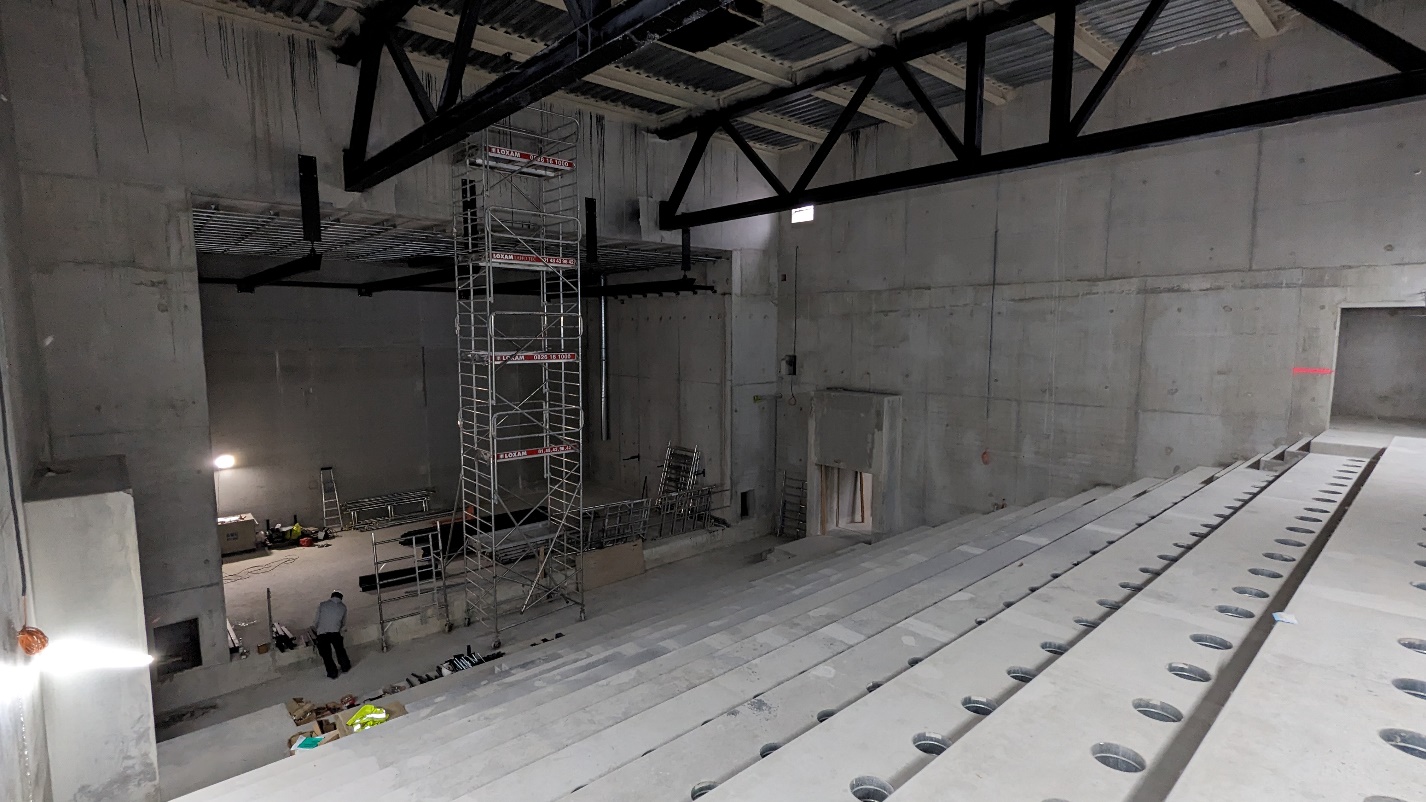 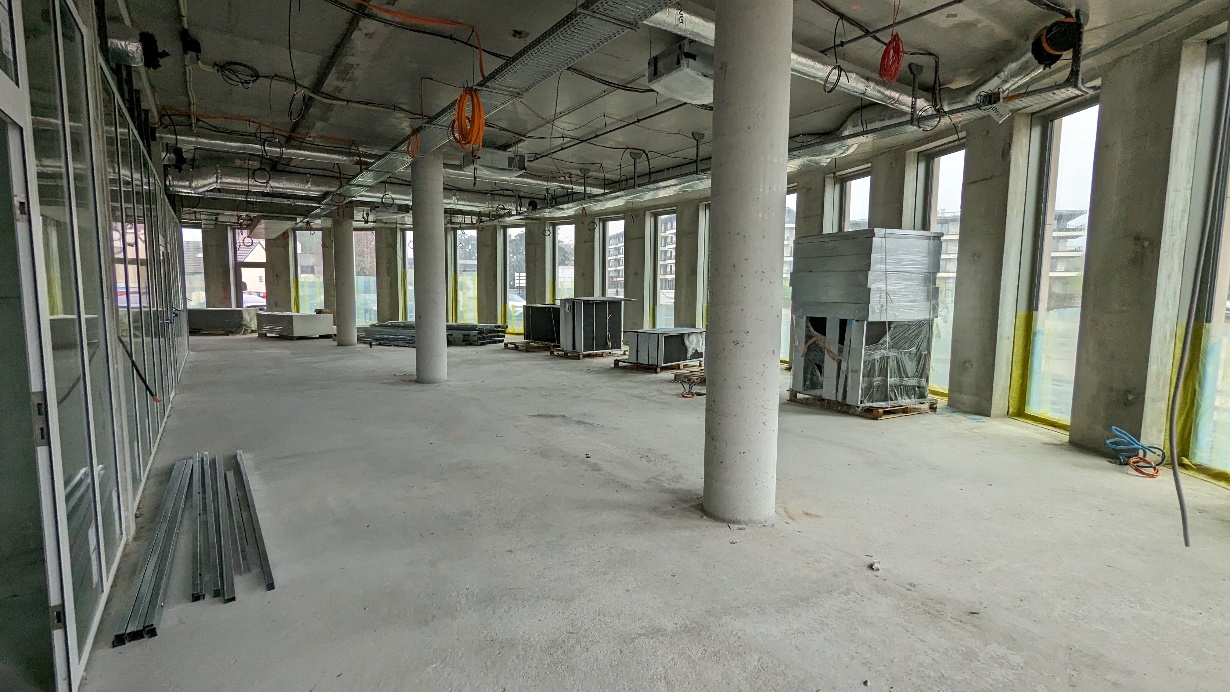 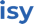 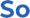 12
NOS AXES PRINCIPAUX POUR 2024
Fontaine du parc du Val Ombreux
Budget 2024
410 000€
Un bassin circulaire ceinturé d’une margelle de pierre – Diamètre extérieur 15m
Un accompagnement des abords par un pavage en queue de paon – largeur 4m
Des matériaux déjà présents sur site – grès et comblanchien
Subventions restantes à percevoir 
276 500€
Travaux financés 
à 67%
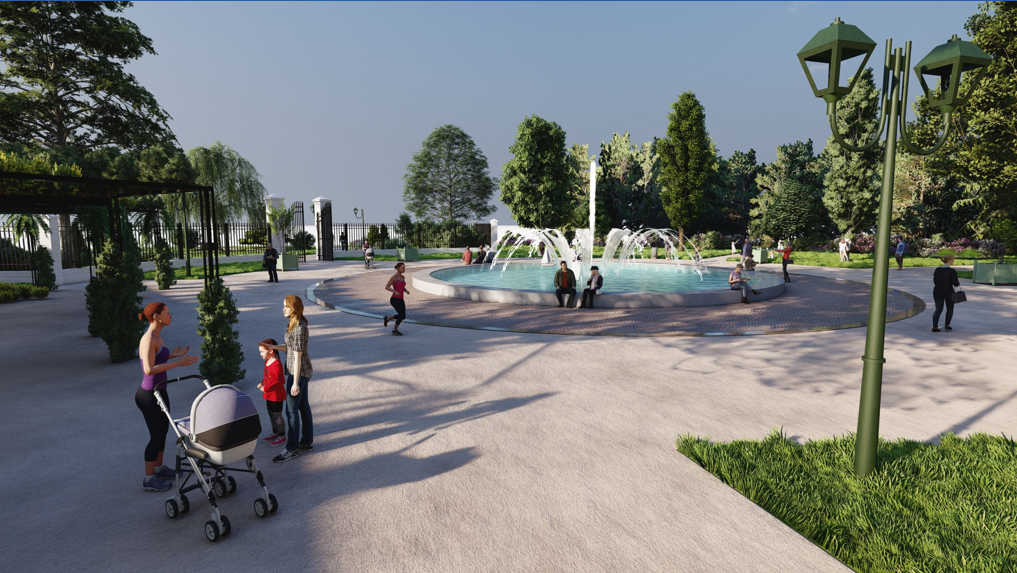 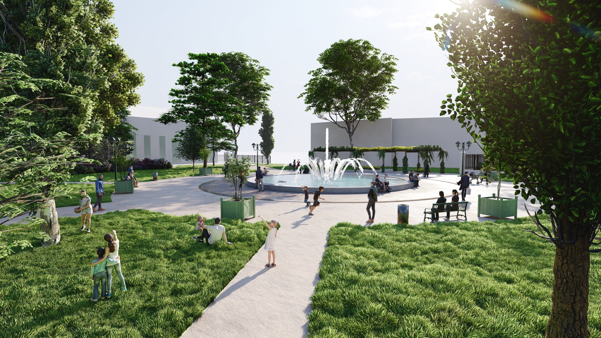 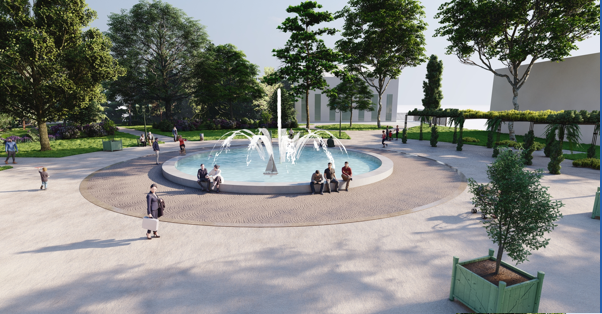 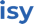 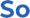 13
NOS AXES PRINCIPAUX POUR 2024
Réhabilitation de la propriété Bailly
Renfort structurel du bâtiment pour un meilleur confort et fonctionnement
Agrandissement de la véranda
Installation d’une pompe à chaleur
Budget 2024
600 000€ 
+ 947 160€ report 2023
Subventions restantes à percevoir 
840 000€
Travaux financés 
à 48%
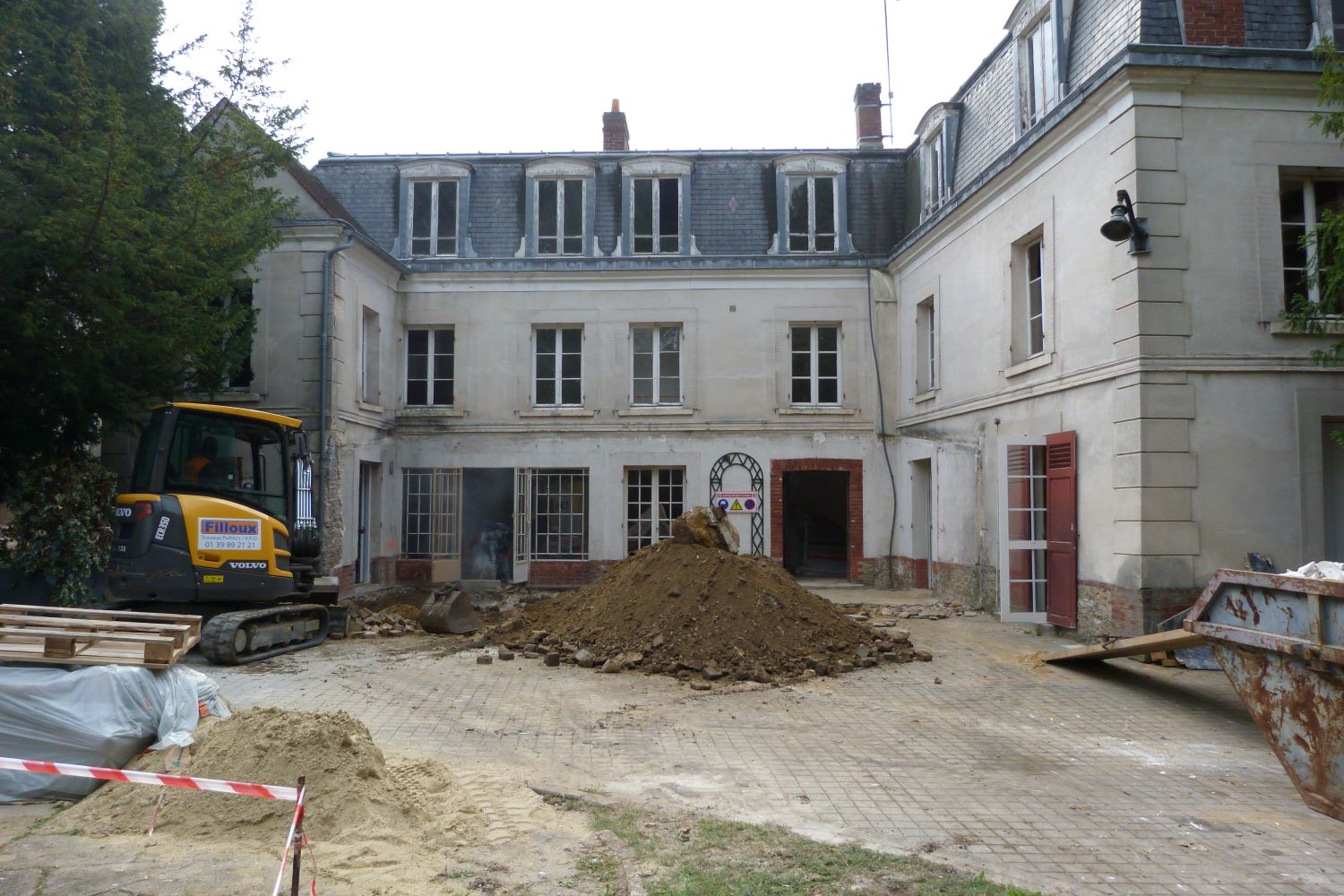 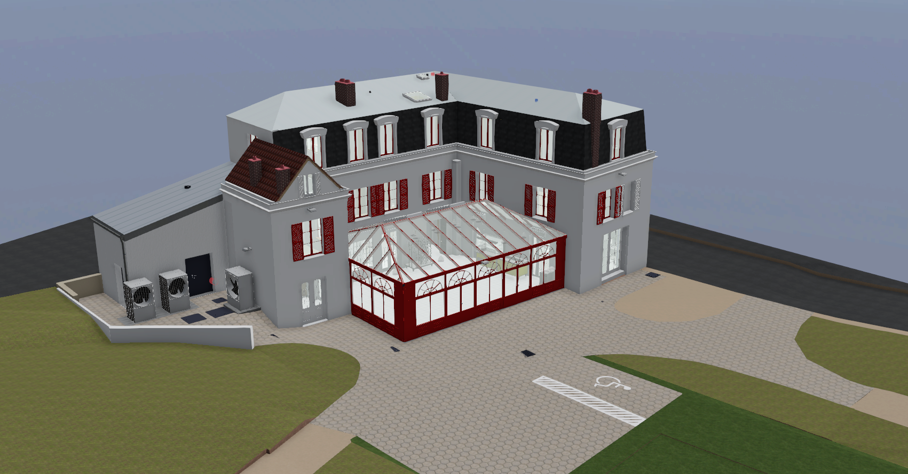 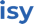 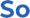 14
NOS AXES PRINCIPAUX POUR 2024
CONSTRUCTION TENNIS COUVERT + REHABILITATION TENNIS EXTERIEURS
Budget 2024
616 000€ 
+ 1 294 647 report 2023
Construction d’un troisième court de tennis couvert
Réhabilitation de 4 courts de tennis extérieurs
Subventions restantes à percevoir 
578 000€
Travaux financés 
à 30%
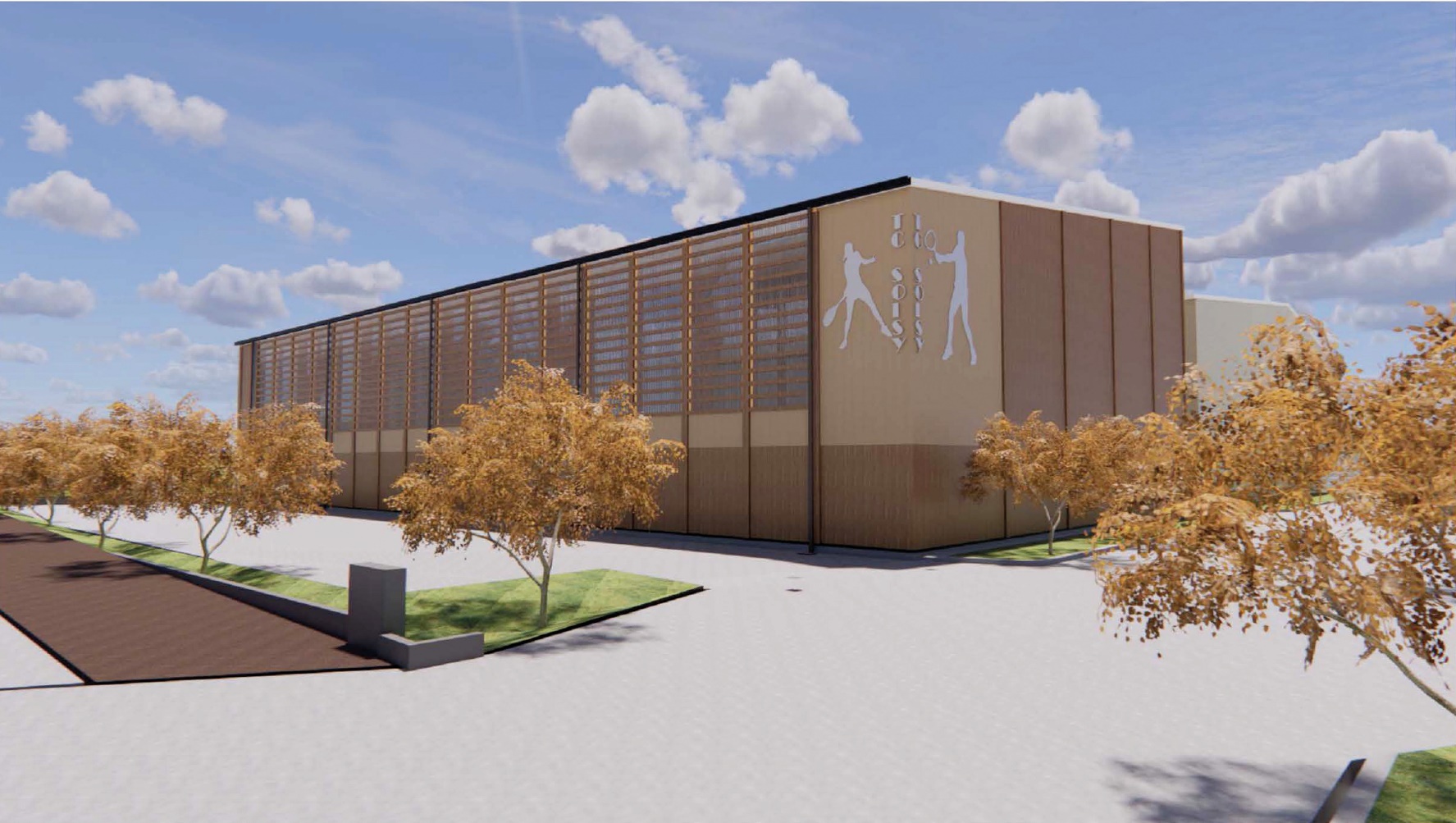 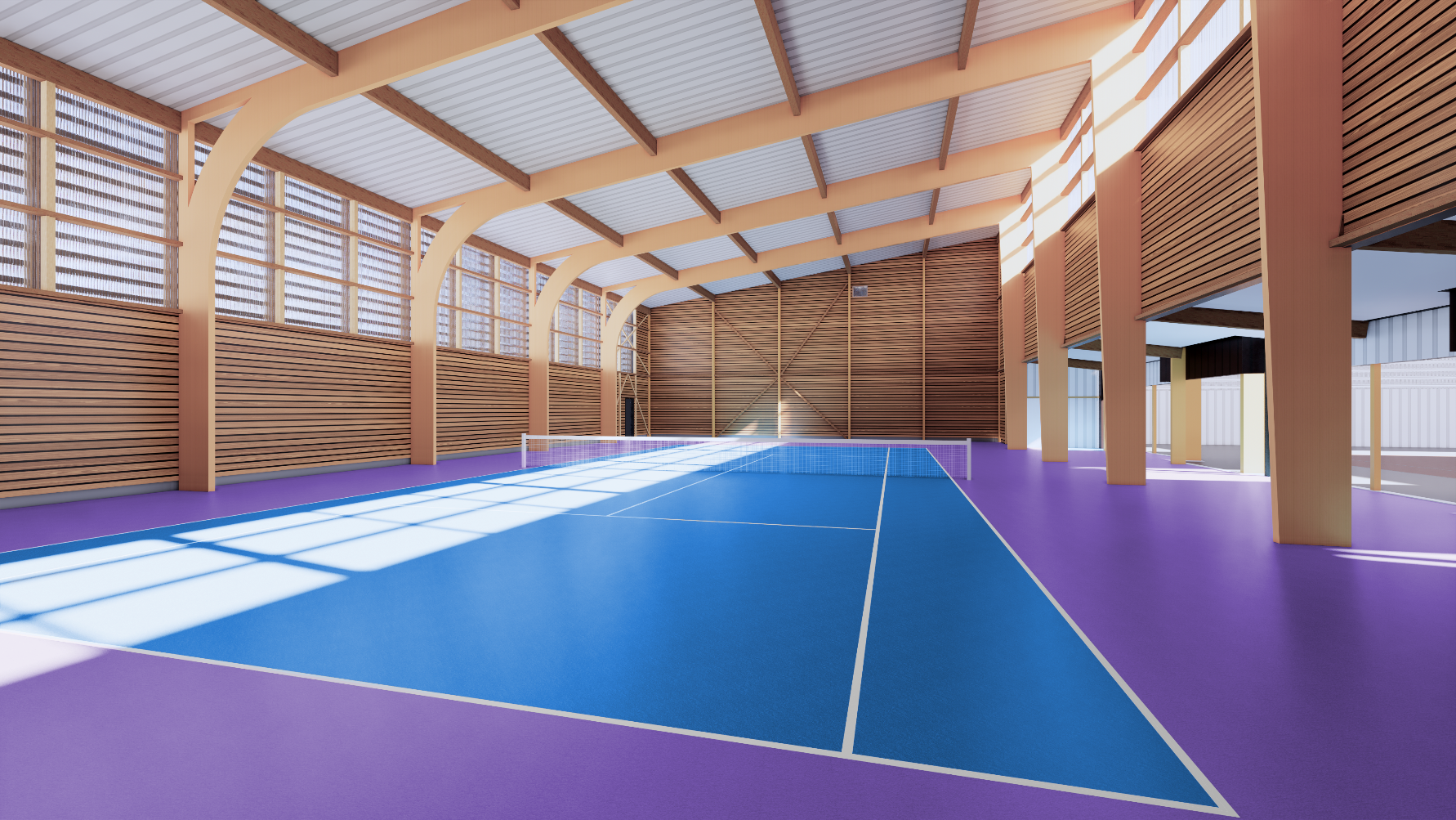 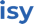 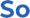 15
NOS AXES PRINCIPAUX POUR 2024
VOIRIE
Budget 2024
3 400 000€
Travaux petit lac :                                       1 000 000€
Requalification rue Jaurès :			 800 000€
Eclairage public :                                           570 000€
Aménagement mail Mermoz :			  200 000€
Remplacement pavés place Sestre :             170 000€
Aménagement Parking mairie (aile Ouest) :  100 000€
Subventions restantes à percevoir 
600 000€
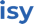 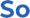 16
NOS AXES PRINCIPAUX POUR 2024
BATIMENT
Budget 2024
1 620 000€
Travaux dans les écoles :                              800 000€
Travaux crèche :                                            300 000€
Mise en valeur de l’orangerie			 200 000€
Aménagement PM (aile Ouest) :                   150 000€
Travaux ADAP                                               100 000€
Subventions restantes à percevoir 
250 000€
CULTURE
Fresque                                                         100 000€
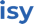 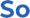 17
LE FINANCEMENT DES DEPENSES D’EQUIPEMENT
Dépenses d’équipement 

22 815 146 €
Financées par
Subventions
5 109 000 €
Autofinancement + résultat d’investissement 2023
11 998 146 €
Endettement
1 368 000 €
FCTVA/ TA
1 290 000 €
Cessions
3 050 000 €
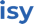 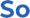 18
DEPENSES D’EQUIPEMENT
897 €
668 €
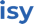 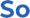 19
MERCI DE VOTRE ATTENTION
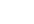 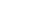 20